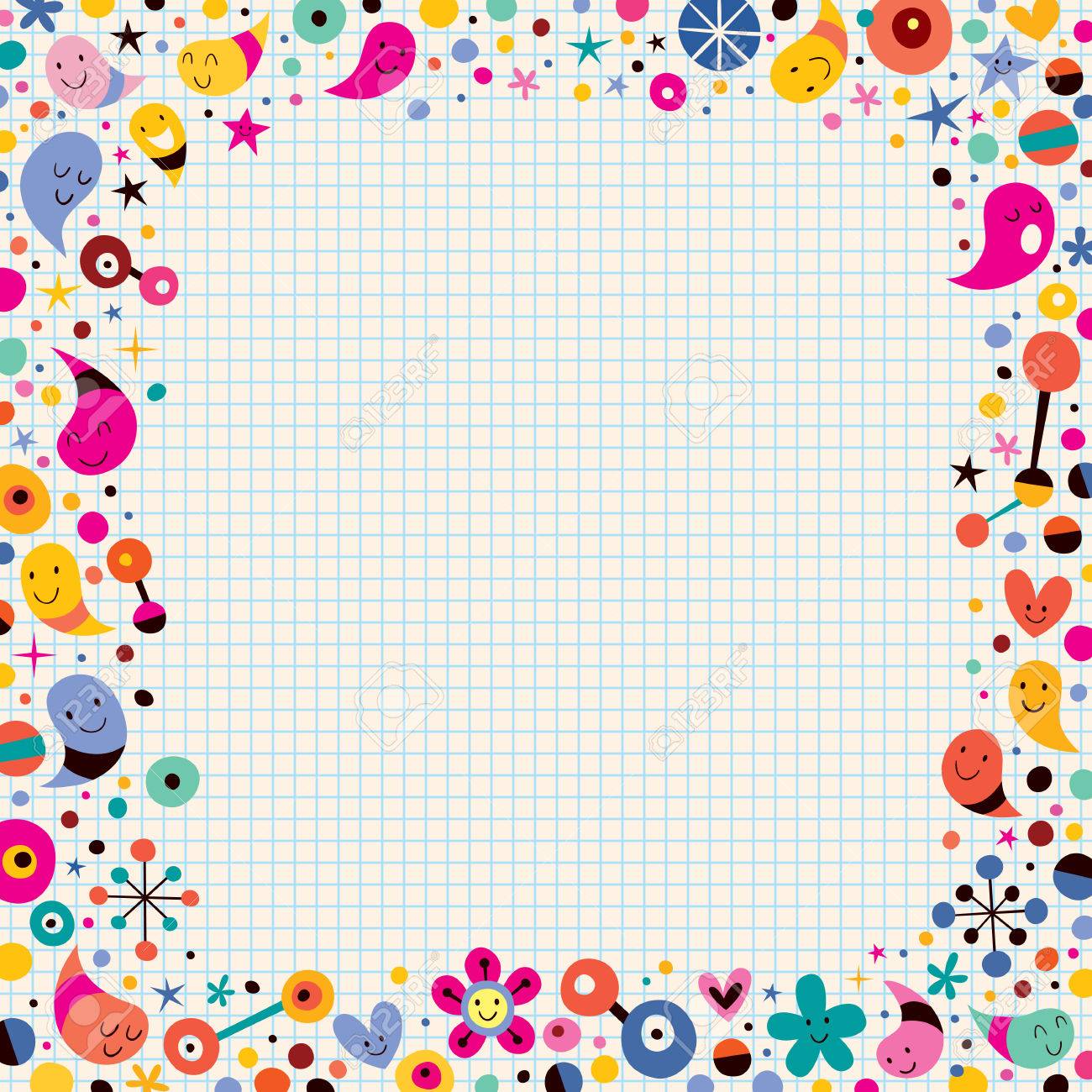 Today’s Word
WIZARD